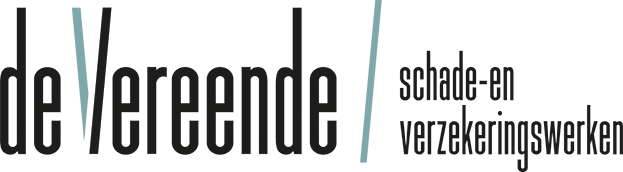 De praalwagenverzekering
Bond van Carnavalsverenigingen in Limburg (BCL)
1
Wie is de Vereende?
2
Voor wie of wat is de praalwagenverzekering?
3
Hoe ziet de praalwagenverzekering er uit?
4
De voorwaarden
5
De veiligheidsmaatregelen
6
De WA dekking
7
De OI dekking
8
Het aanvraagproces
9
De overige verzekeringen
Vragen?
10
11
Wie is de Vereende?
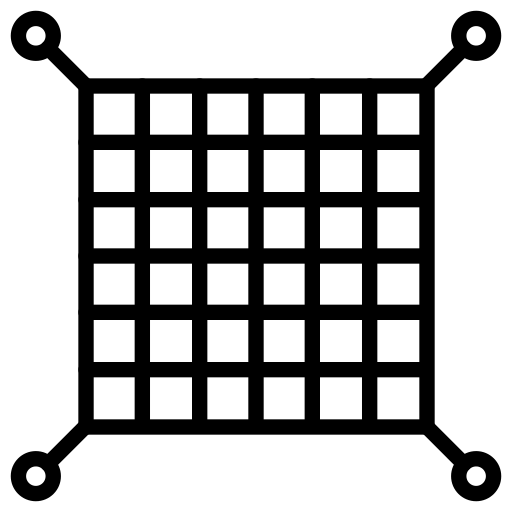 Vangnetverzekeraar
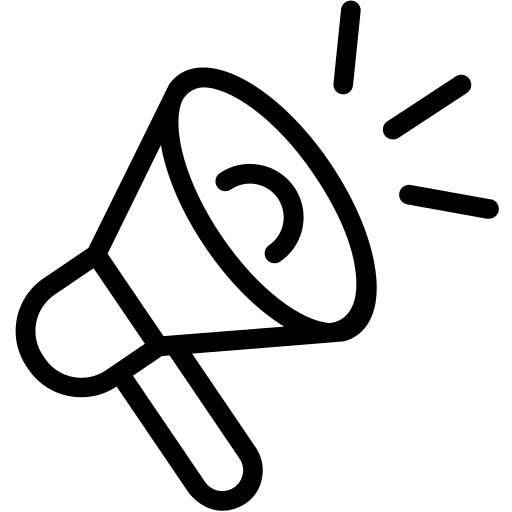 Geen commerciële maar maatschappelijke verzekeraar
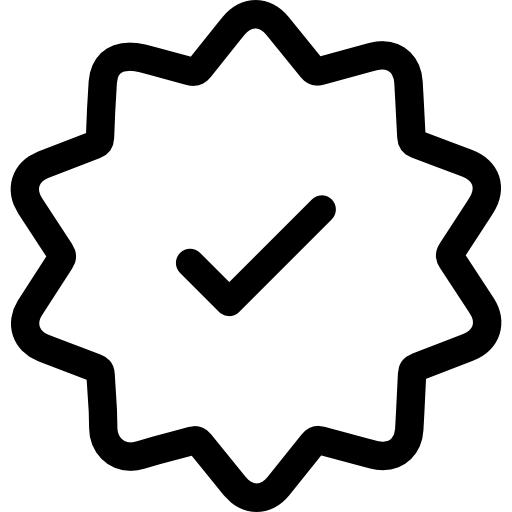 Veel ervaring met het verzekeren van praalwagens
Voor wie of wat is de praalwagenverzekering?
Geschikt voor de volgende doelgroepen: 
Carnavalsverenigingen
De bouwer(s) van een praalwagen
De organisator van een praalwagenoptocht
De eigenaar van het trekkende motorrijtuig

Geschikt voor de volgende objecten: 
Zelfrijdende praalwagens
Tractoren (zowel gekentekend als ongekentekend)
Vrachtauto’s
Motorrijtuigen met een beperkte snelheid (MMBS)
Overige situaties zijn bespreekbaar
Niet geschikt voor: 
Loopgroepen
Huifkarren
Praalwagens die door dieren worden voortgetrokken
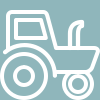 Let op! Tractoren zonder kenteken zijn wettelijk gezien niet toegestaan op de openbare weg.
Hoe ziet de praalwagenverzekering er uit?
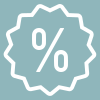 WA dekking (wettelijke aansprakelijkheid)
Aantal passagiers		Premie 2023
0 t/m 8 passagiers		€136,50 per praalwagen/optocht
9 t/m 20 passagiers		€204,75 per praalwagen/optocht
Meer dan 20 passagiers		Let op! niet mogelijk
5 of meer praalwagens/optochten
=
10% korting
De genoemde premies zijn exclusief kosten en assurantiebelasting
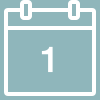 OI dekking (ongevallen inzittenden)
Verzekerd bedrag		Premie 2023
€10.000 bij overlijden 		€62,50 per praalwagen
€50.000 bij invaliditeit
Let op! Voor 2 optochten op dezelfde dag wordt 2x premie gerekend.
De genoemde premies zijn exclusief kosten en assurantiebelasting
Verzeker 1 praalwagen voor meerdere optochten
of
Verzeker 1 optocht met meerdere praalwagens
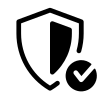 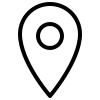 Nederland, België en Duitsland
Mits de optocht wel begint en/of eindigt in Nederland
De voorwaarden
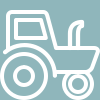 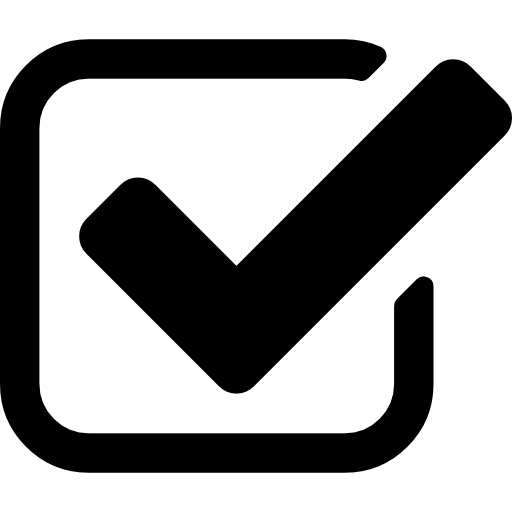 APK verplichting
Vanaf 2025 geldt er ook een APK plicht voor tractoren. Tot die tijd is voor tractoren geen APK of verklaring van technische deugdelijkheid vereist.
Dit geldt alleen wanneer het motorrijtuig volgens de RDW een APK verplichting heeft.
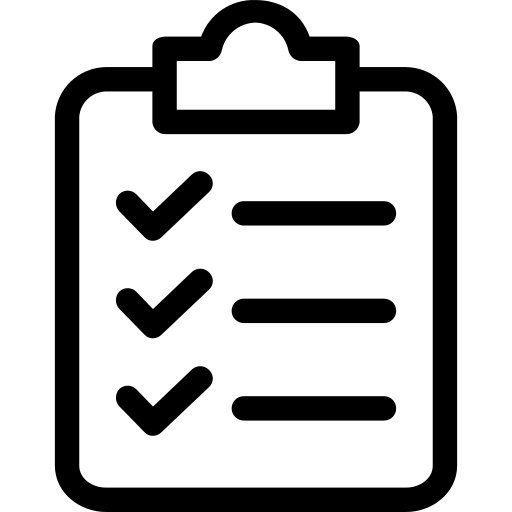 Verklaring van technische deugdelijkheid
Dit geldt alleen wanneer het motorrijtuig ongekentekend is of volgens de RDW geen APK verplichting heeft.
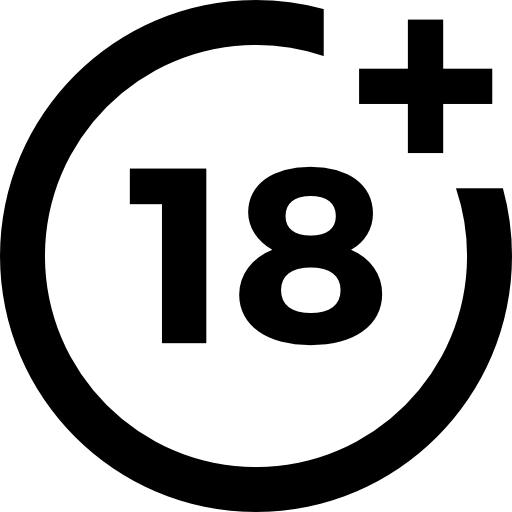 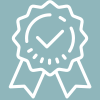 De bestuurder is minimaal 18 jaar oud
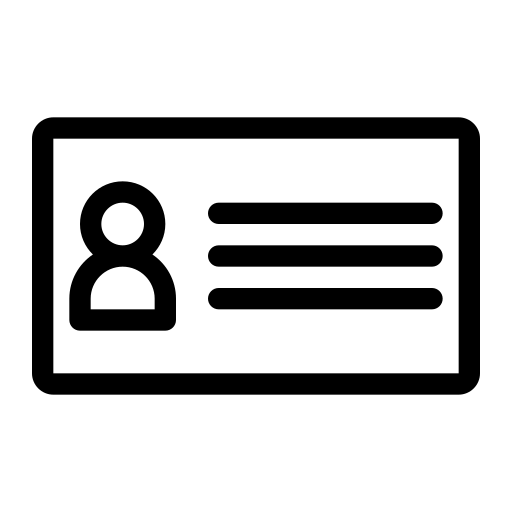 De bestuurder is in het bezit van het benodigde rijbewijs
De verklaring van technische deugdelijkheid moet zijn opgemaakt door een APK erkend bedrijf en mag niet ouder zijn dan 3 maanden.
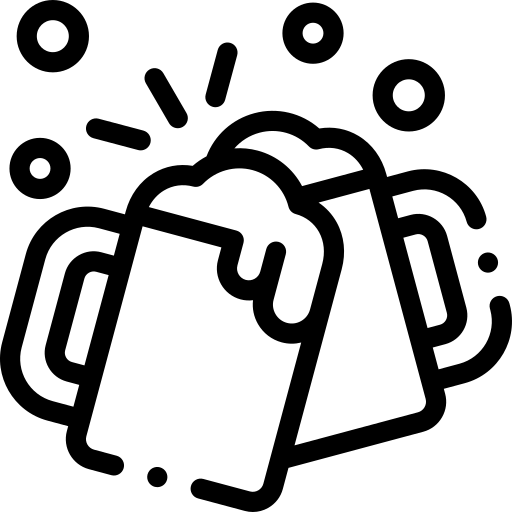 De bestuurder nuttigt geen alcohol of drugs
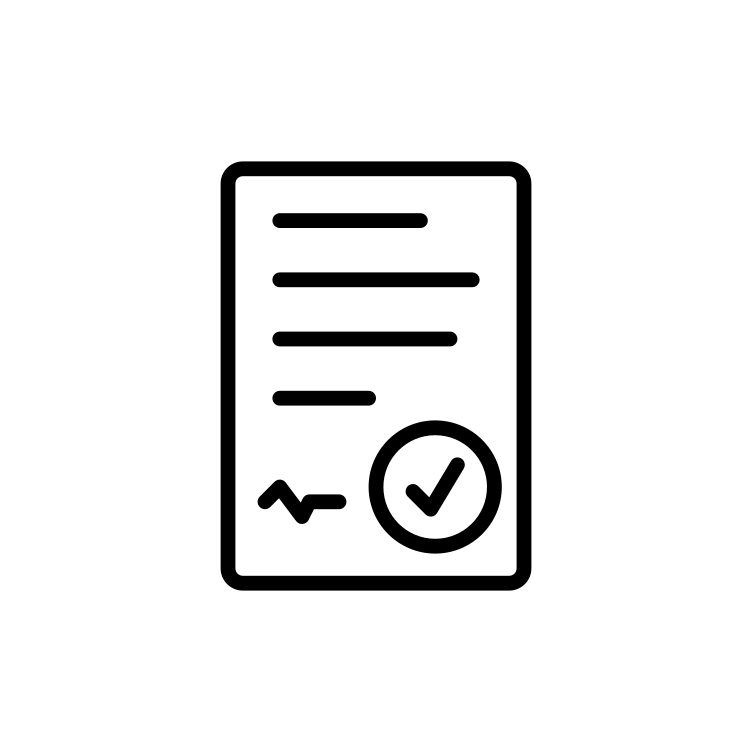 De lokale overheid heeft een vergunning of ontheffing verleend
De veiligheidsmaatregelen
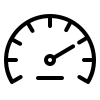 Hanteer een maximumsnelheid van 20km/u.
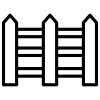 De praalwagen moet beschikken over een omheining van 
1,20m hoog met een dwarsbalkconstructie op 60cm.
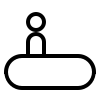 Er zijn geen passagiers op de praalwagen toegestaan gedurende de rit van de stalling naar de optocht en gedurende de rit van de optocht naar de stalling.
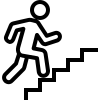 Het is niet toegestaan om gedurende de rit op- of af te stappen.
De WA dekking (wettelijke aansprakelijkheid)
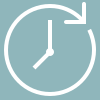 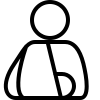 Is er schade aan de passagiers en hun eigendommen? 
Dan valt dit onder de WA dekking mits de bestuurder aansprakelijk is.
Er wordt dekking verleend voor de rit van de stalling naar de optocht en weer terug, ook wanneer deze één dag voor de optocht of één dag na de optocht plaatsvindt.
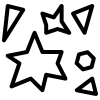 Breekt er iets af van de praalwagen en komt dit in het publiek 
terecht? Dan valt dit onder de WA dekking.
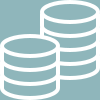 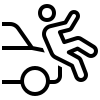 Wordt het publiek geraakt bij het verkeerd insturen? 
Dan valt dit onder de WA dekking.
0 t/m 8 passagiers (totaalbedrag)
Materieel		€1.220.000
Letsel		€6.070.000
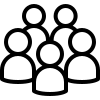 9 t/m 20 passagiers (totaalbedrag)
Materieel		€1.220.000
Letsel		€10.836.000
Bij meer dan 20 passagiers is er geen dekking.
De OI dekking (ongevallen inzittenden)
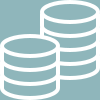 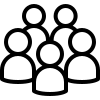 0 t/m 8 personen (per persoon)
Overlijden		€10.000
Blijvende invaliditeit	€50.000
Bij meer dan 20 passagiers is er geen dekking.
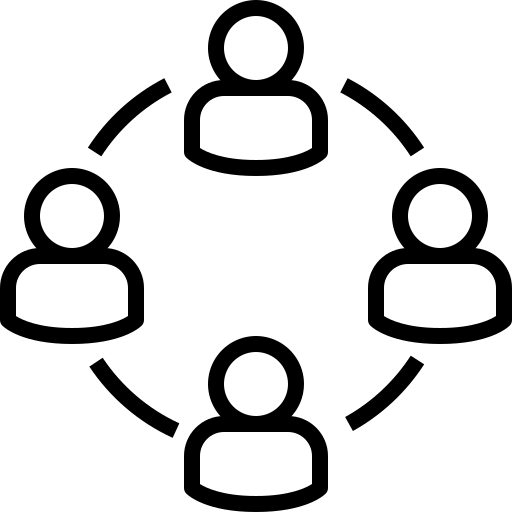 Bij meer dan 8 passagiers wordt er naar rato uitgekeerd.
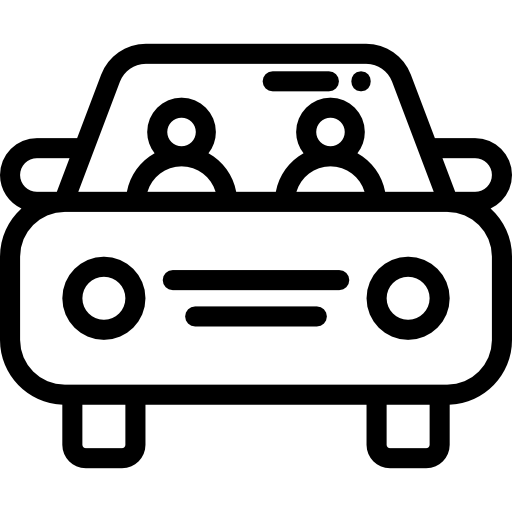 Er wordt zowel dekking verleend voor de bestuurder 
als voor de passagiers.
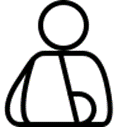 Er wordt alleen uitgekeerd bij blijvende schade, denk hierbij aan blijvende invaliditeit of overlijden.
Het aanvraagproces
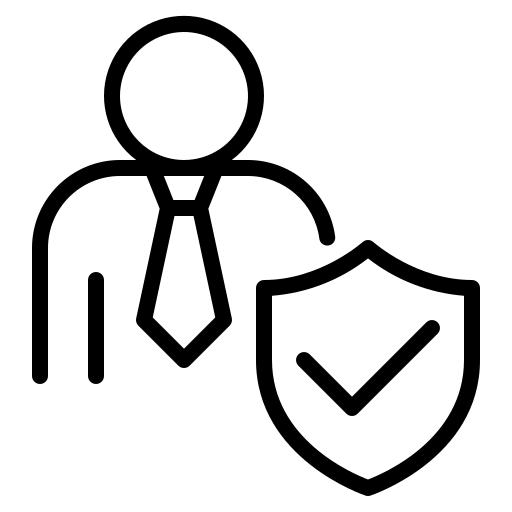 Alleen aan te vragen via een assurantieadviseur
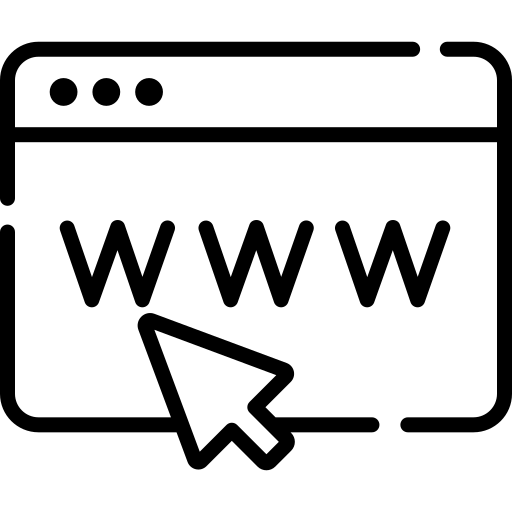 Vind via onze website een adviseur in de buurt
verzekeren.vereende.nl
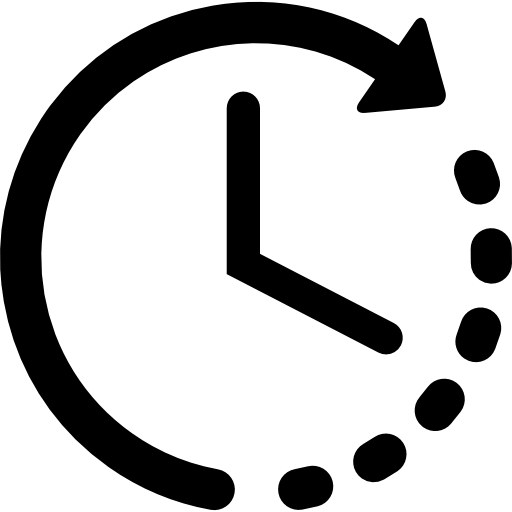 Zorg ervoor dat de verzekering op tijd wordt aangevraagd
Wij adviseren een maand van te voren
De overige verzekeringen
Voor het verzekeren van het pand waarin de carnavalswagens worden gebouwd zijn er regulier verzekeringsmogelijkheden.
Zijn deze er niet? Neem dan contact op met uw adviseur.
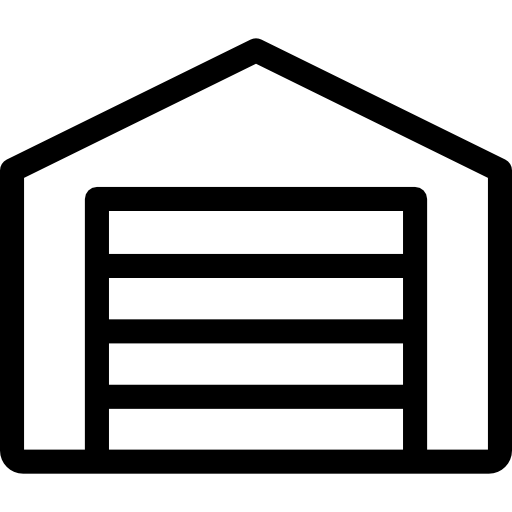 Omdat binnen een carnavalsvereniging veel vrijwilligers actief zijn, zal de aansprakelijkheid veelal via de AVP zijn geregeld. 
Neem voor specifieke vragen contact op met uw verzekeraar.
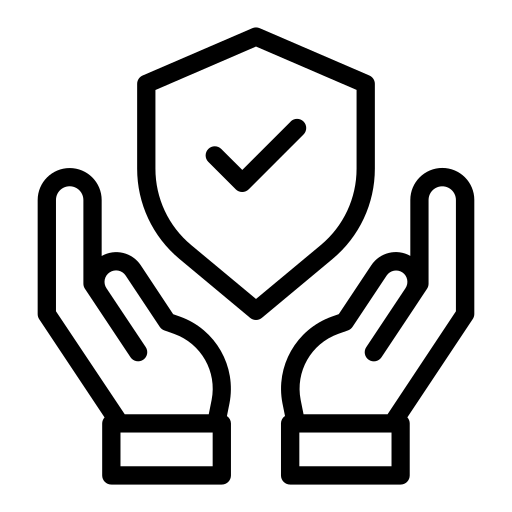 De gehele optocht in combinatie met alle randzaken kan 
worden verzekerd via een evenementenverzekering.  
De Vereende heeft hiervoor geen verzekeringsmogelijkheden.
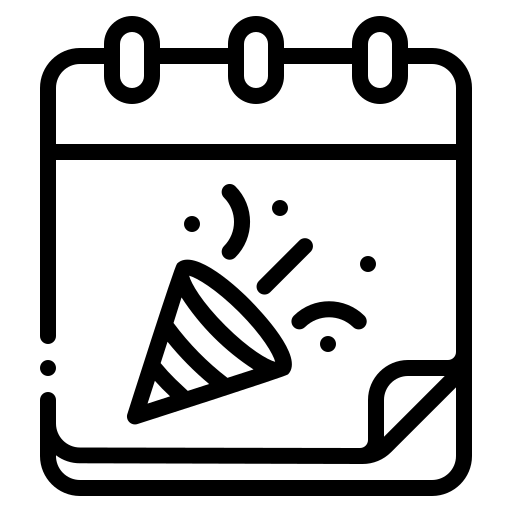 Vragen?
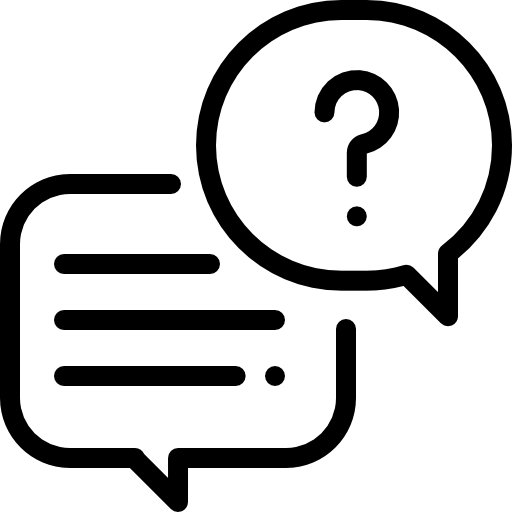 Vragen kunnen worden verzameld. De Vereende zal hier vervolgens een FAQ voor opstellen.